5- sinf
MATEMATIKA
MAVZU: NATURAL  SONLARNI KO‘PAYTIRISH  VA  UNING   XOSSALARIGA DOIR MASALALAR
OG‘ZAKI  HISOBLAYMIZ
11
: 10
·?
5
50
55
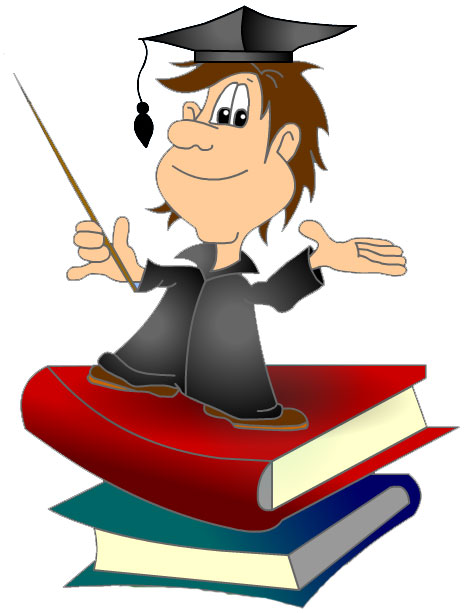 : 4
· 3
200
165
· 5
- 40
125
40
25
: 5
+15
NATURAL SONLARNI KO‘PAYTIRISH
a  sonini  b  soniga  ko‘paytirish    deganda,  har  biri  a  ga  teng  bo‘lgan
 b ta  qo‘shiluvchilar  yig‘indisini  topish  tushuniladi
a · b = a + a + a +…..+ a
b ta
NATURAL SONLARNI KO‘PAYTIRISH
Ko‘paytuvchi
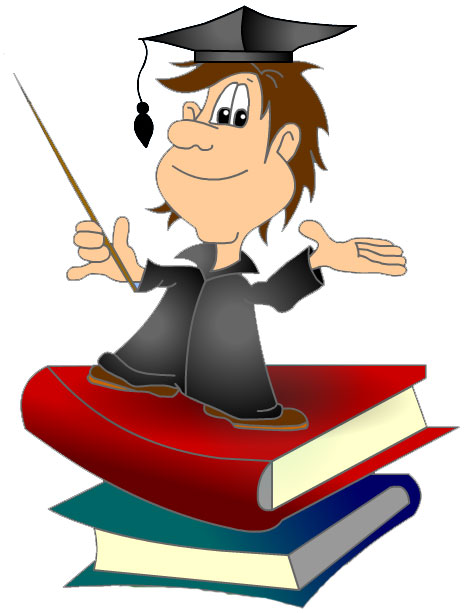 Ko‘paytuvchi
12 · 8 = 96
Ko‘paytma
Ko‘paytma
KO‘PAYTMA  SHAKLIDA  YOZING
236 · 4
236 + 236 + 236 + 236 =
у + у + у + у + у + у + у =
у · 7
= 7y
(х+5) + (х+5) + (х+5) =
= 3(х+5)
=(х+5) · 3
4 · 6
=
6 · 4
Doirachalar  sonini  qanday  sanash mumkin?
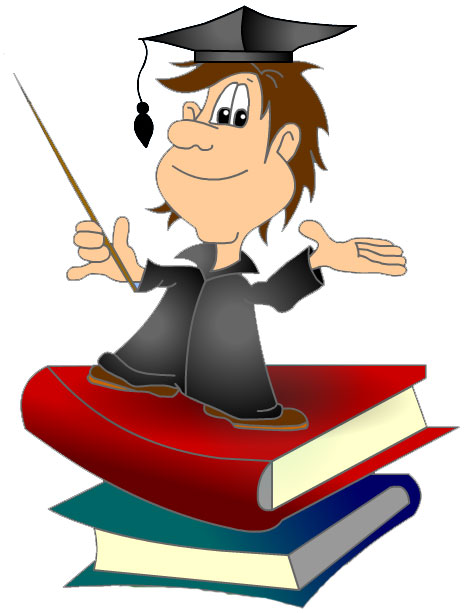 KO‘PAYTIRISHNING O‘RIN ALMASHTIRISH QONUNI
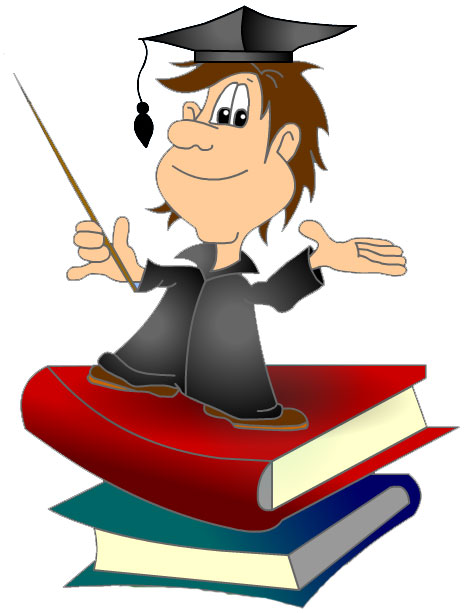 a·b = b·a
(6 · 4) · 2
=
6 · (4 · 2)
=
=
(6 · 2) · 4
=
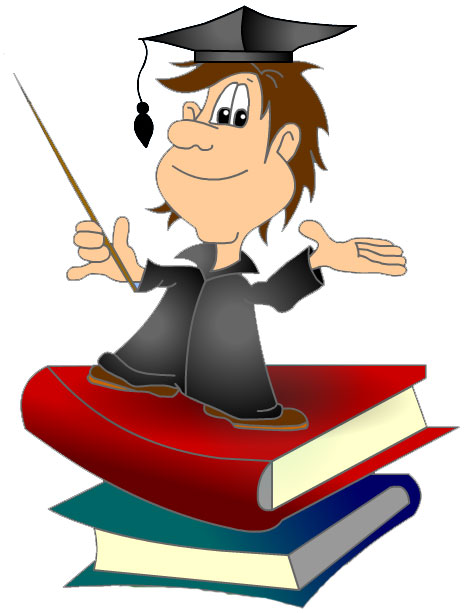 Doirachalar  sonini  qanday  sanash mumkin?
KO‘PAYTIRISHNING GURUHLASH QONUNI
a·b·c = a · (b · c)=
= (a · c) · b
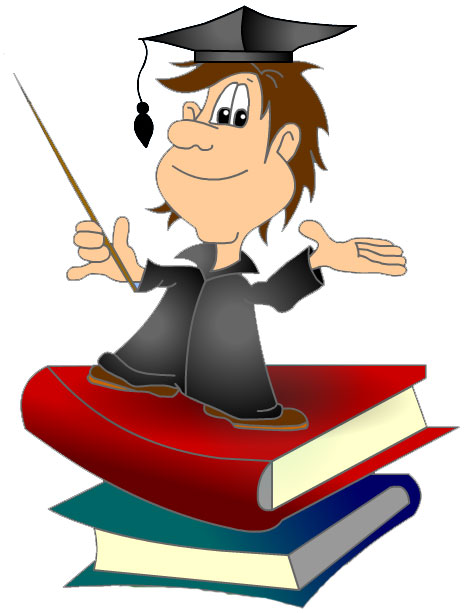 MISOLLAR
Qulay  usulda  hisoblang
1)  125 · 376 · 8
2)  4 · 238 · 25
3)  20 · 641 · 50
Yechish:
1) 125 · 376 · 8 = 376 · (125 ·8)=
    = 376 ·1000 = 376000
YECHISH
2) 4 · 238 · 25 = (4 ·25) ·238 =
= 100 · 238 = 23800
3) 20 · 641 · 50 = 641 ·(20 · 50)=
 = 641 · 1000 = 641000
KO‘PAYTIRISHNING  TAQSIMOT  QONUNI
a·b + a·c = a·(b+c)
 a·(b+c) = a·b + a·c
a·b - a·c = a·(b-c)
 a·(b-c) = a·b - a·c
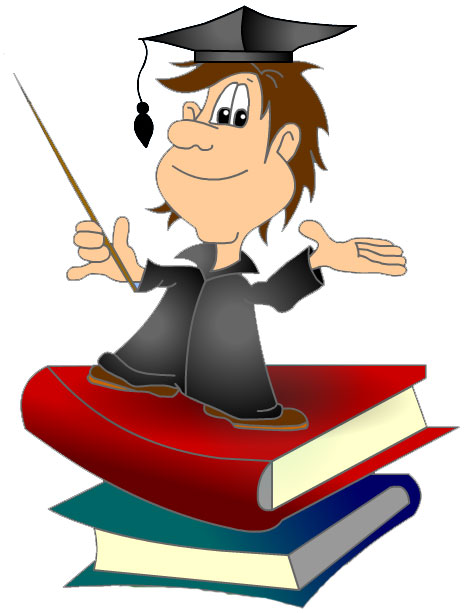 MISOLLAR
2. Ifodaning  qiymatini  toping

1) 785 · 136 – 585 · 136

2) 426 ·278 + 574 ·278

3) 87 · 925 + 925 ·64 - 51 ·925

4)  38 · 124 + 41 ·124 + 93 ·21 + 31 ·21
YECHISH
1) 785 · 136 – 585 · 136 = 
=136·(785–585)=136·200= 27200
426 ·278 + 574 ·278 = 
278·(426+574)=278·1000=278000
YECHISH
3)87 · 925 + 925 · 64 – 51 · 925=
 =  925 · (87 + 64 - 51) =
= 925 ·100 = 92500
YECHISH
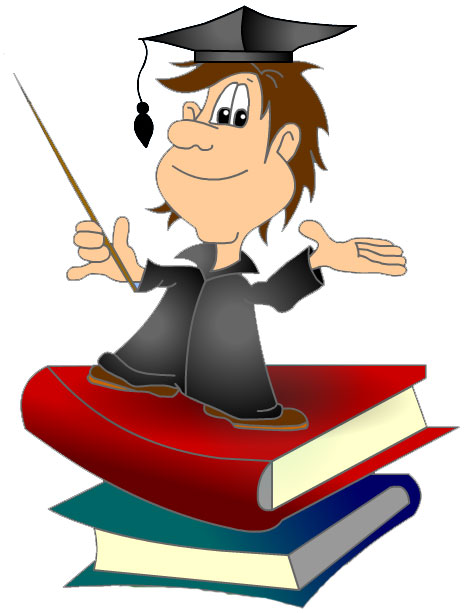 4) 38·124 + 41·124 + 93·21 + 31·21=
 =124·(38+41)+21·(93+31)= 
=124·79 + 21· 124 = 124·(79 + 21) =
 = 124·100=12400
MASALA
Kamolada 4 ta 5000 so‘mlik, Sanamda  esa 10 ta 500 so‘mlik pullar  bor.  Ularning  pullari har biri 8000 so‘mdan bo‘lgan uchta  sovg‘a olish uchun yetadimi?
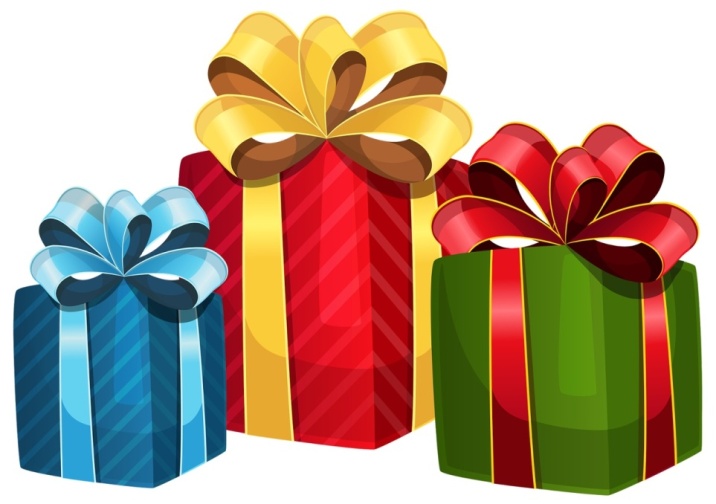 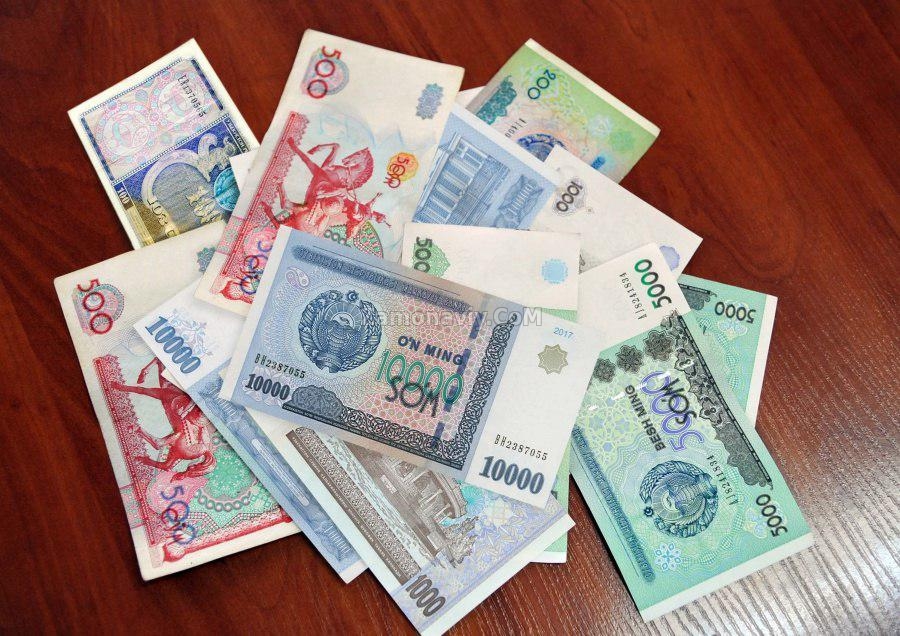 YECHISH
10 ta 500
4 ta 5000,
8000 so‘mdan 3 ta sovg‘a
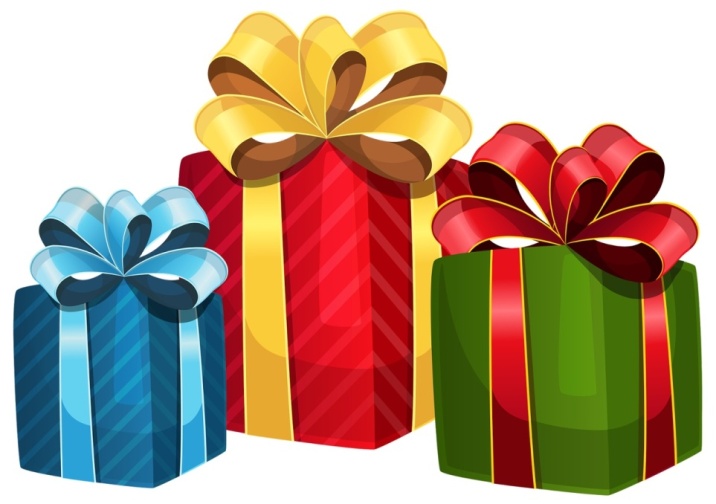 4 ∙ 5000 =
20 000 (so‘m)
10 ∙ 500 =
5 000 (so‘m)
25 000 (so‘m)
20 000 + 5000 =
3 ∙ 8000 =
24 000 (so‘m)
25 000 > 24 000
Javob: Sovg‘a uchun yetarli
MASALA
Poyezd 80 km/soat tezlik bilan 3  soat,  avtomobil esa 130 km/soat tezlik bilan 2 soat yurdi. Ularning qaysi biri ko‘proq  masofani bosib o‘tgan?
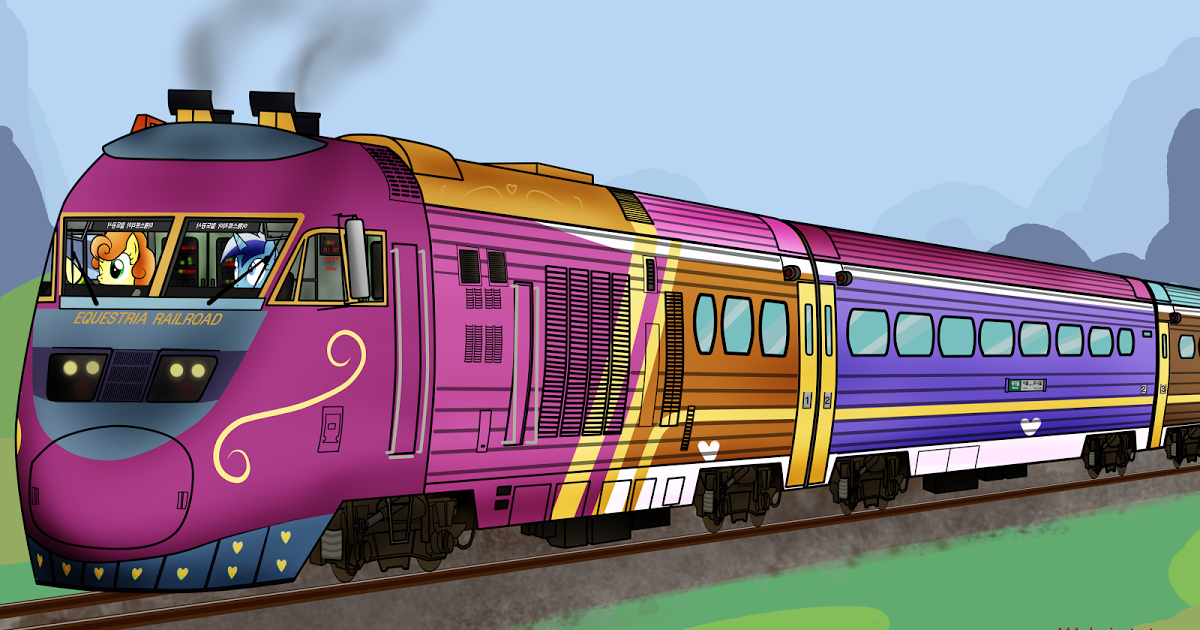 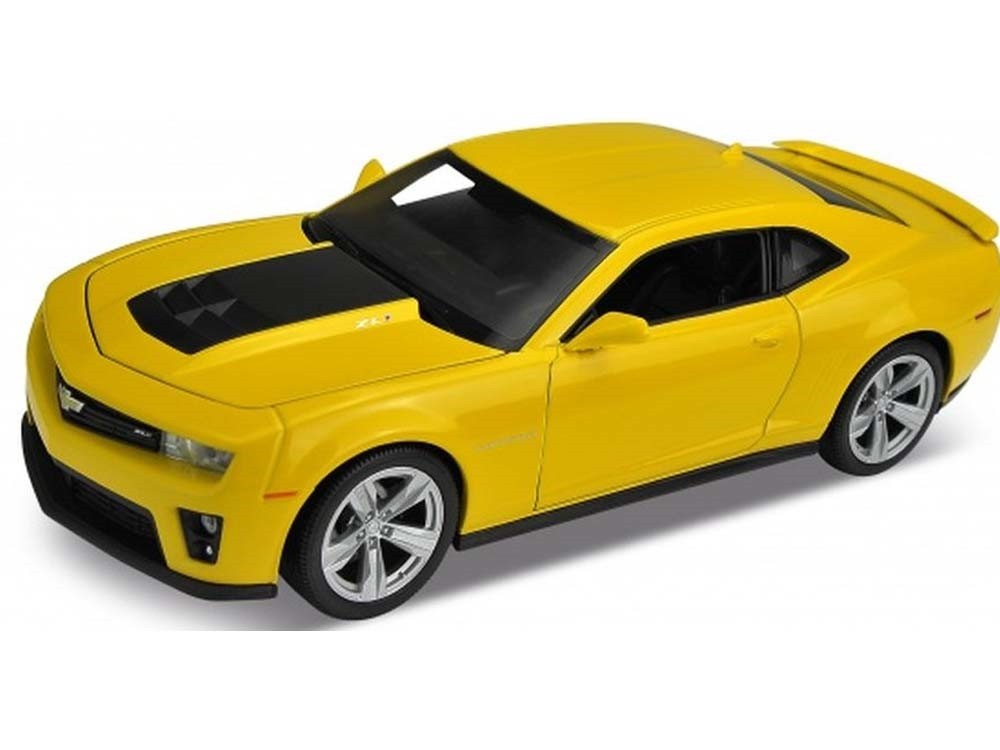 MUSTAQIL  BAJARISH  UCHUN TOPSHIRIQLAR
Darslikdagi 691-, 692-, 694-,  698- masalalarni yechish (137- bet)
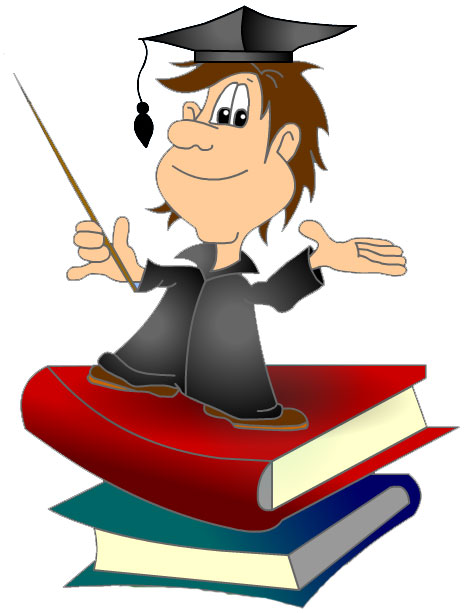